Modalidad: Unidad
Aeropuerto “Plan de Guadalupe”
Magdalena Servin Pineda
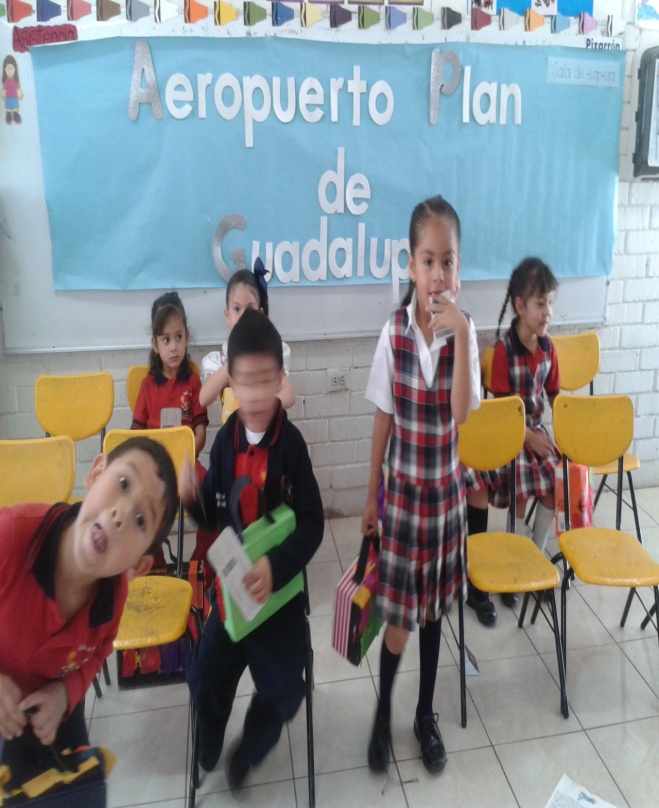 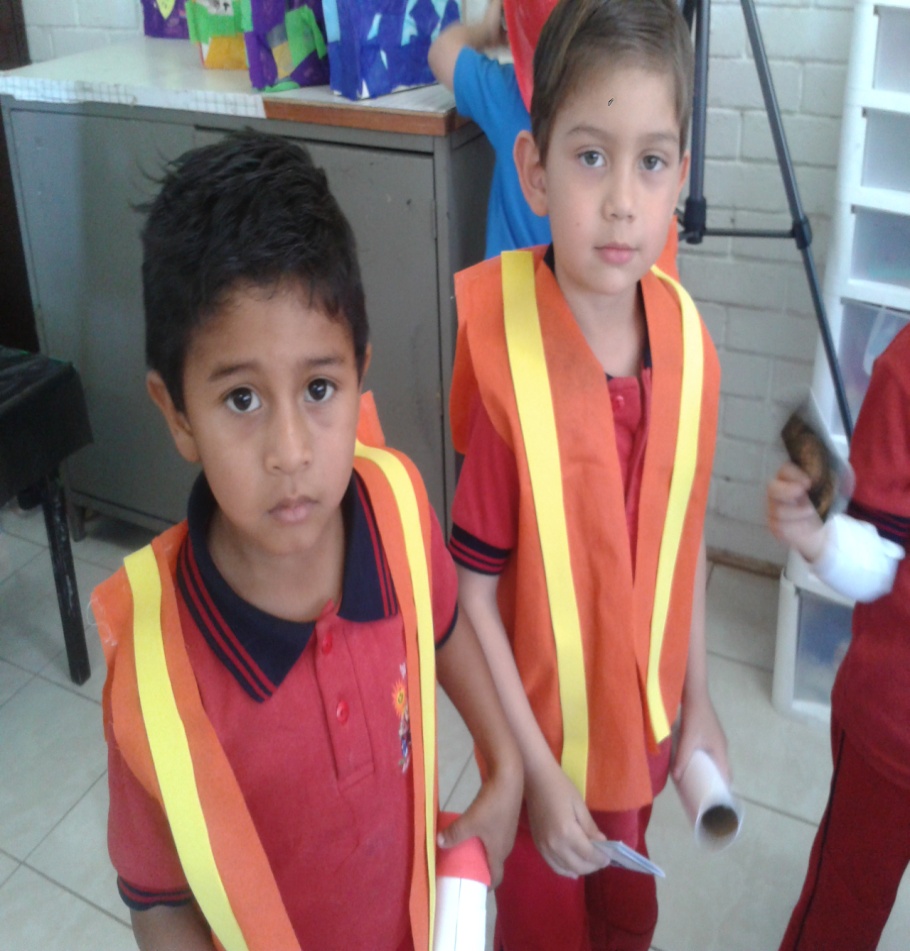 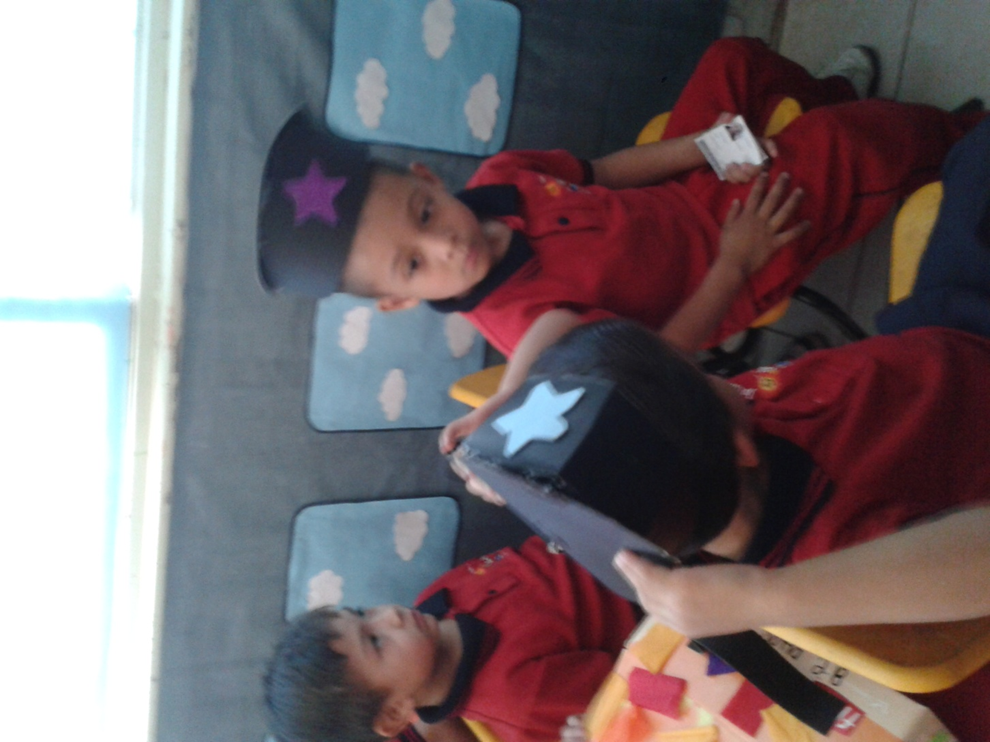 Juego Dramático
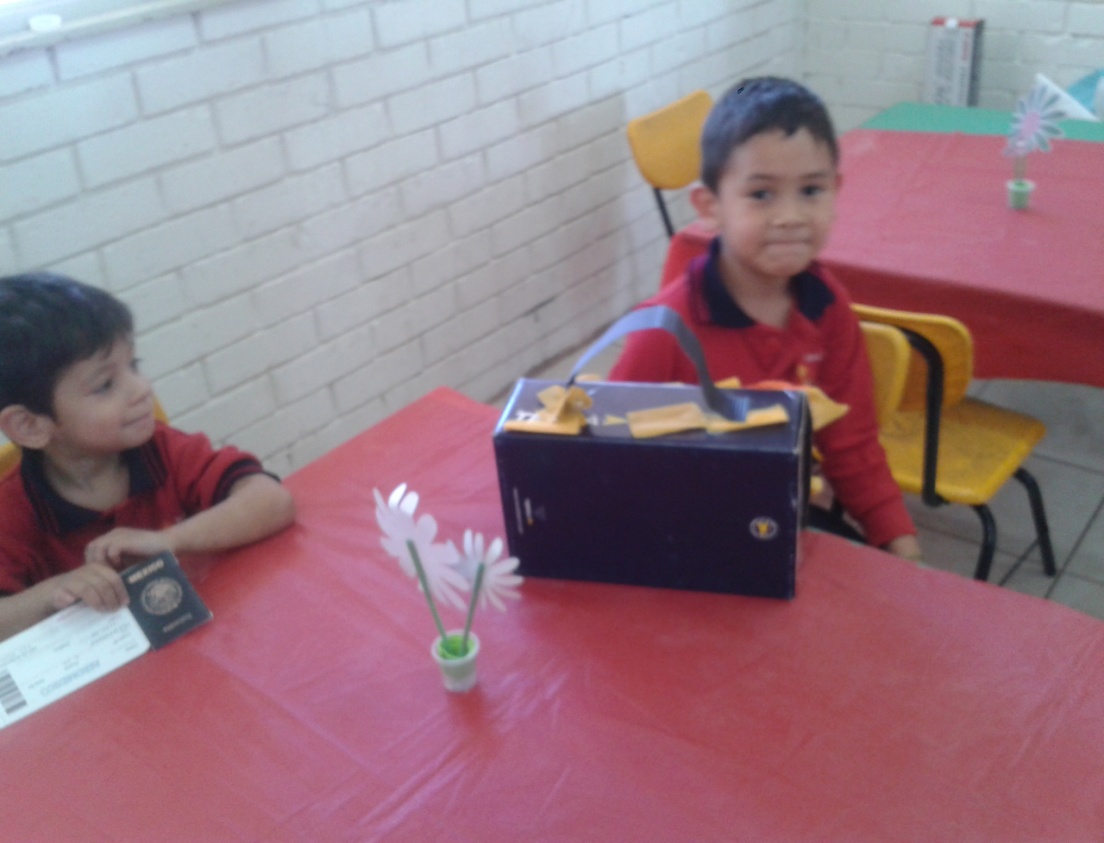 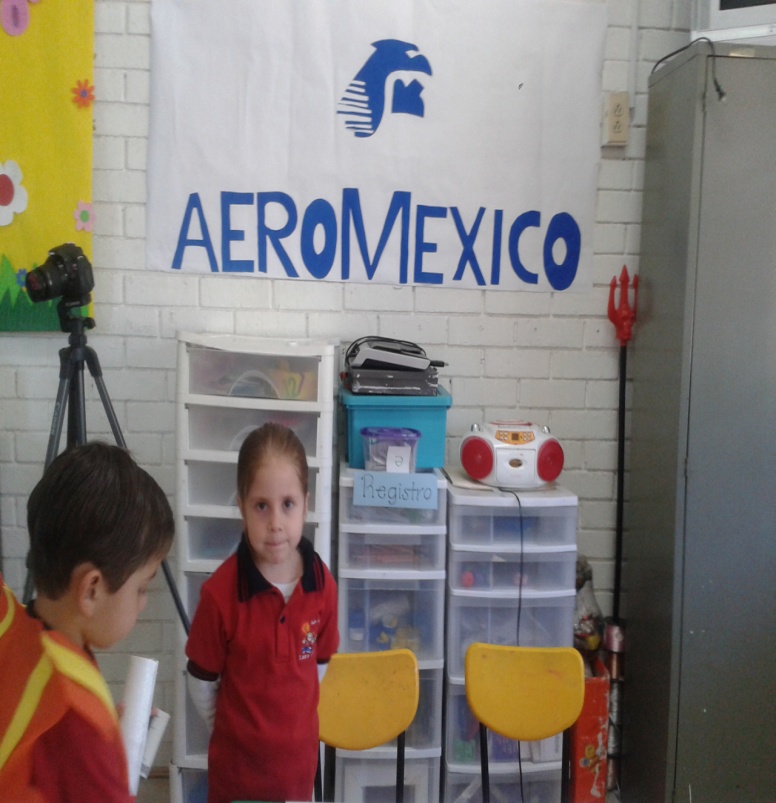 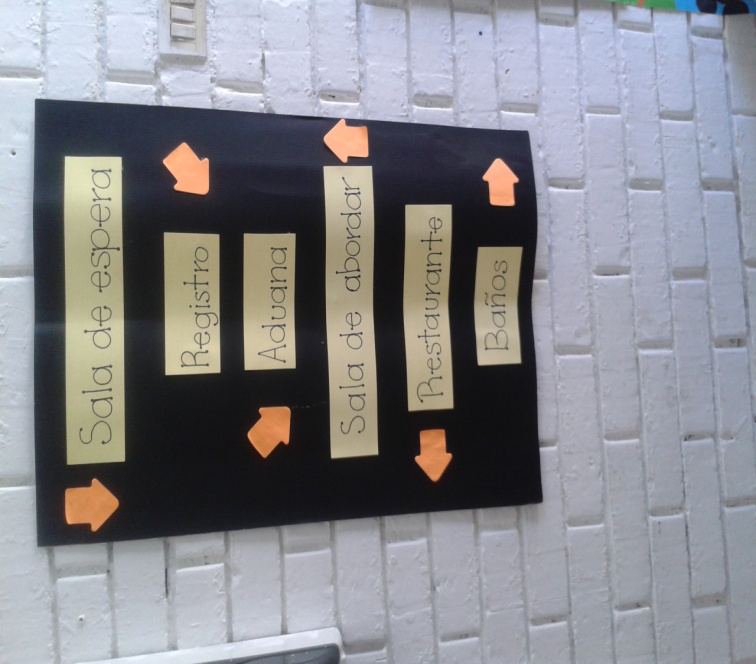 Avión
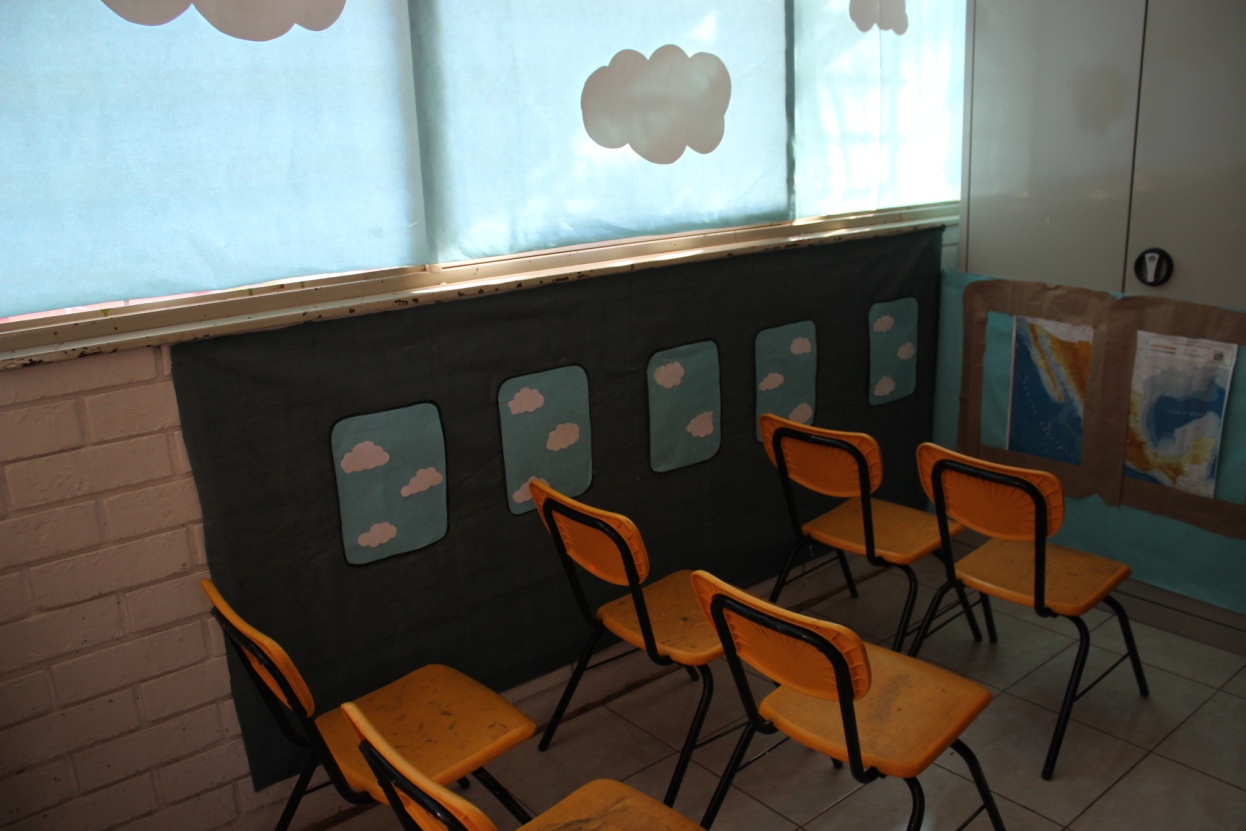 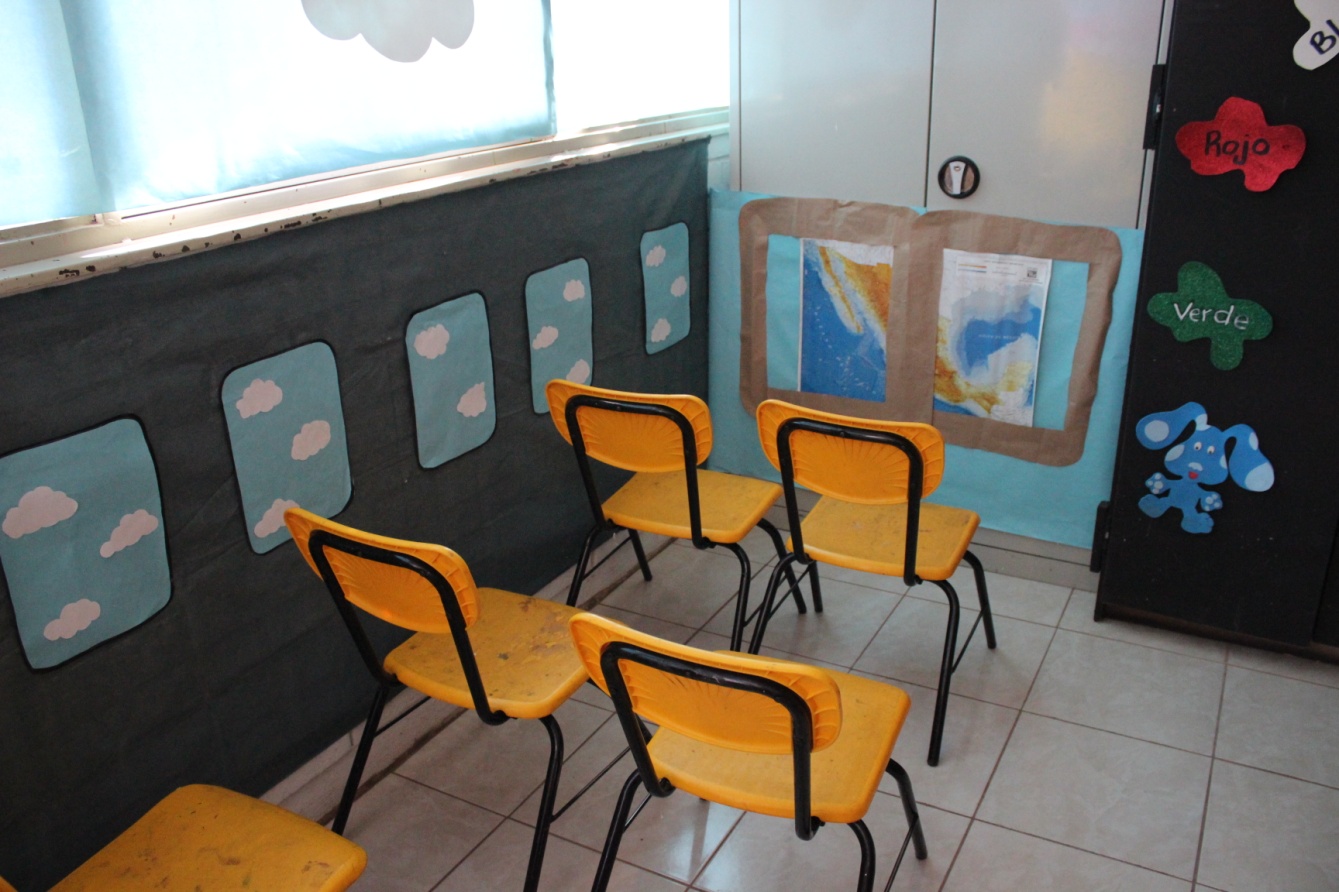 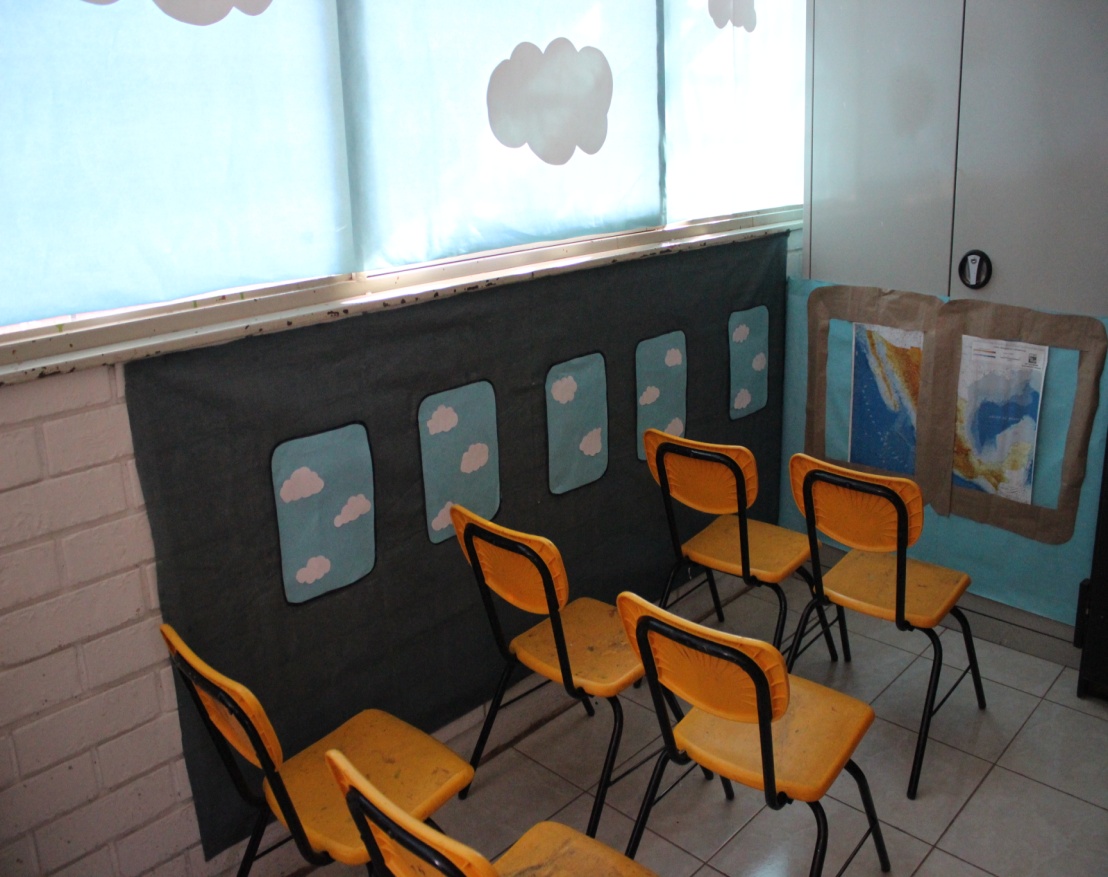 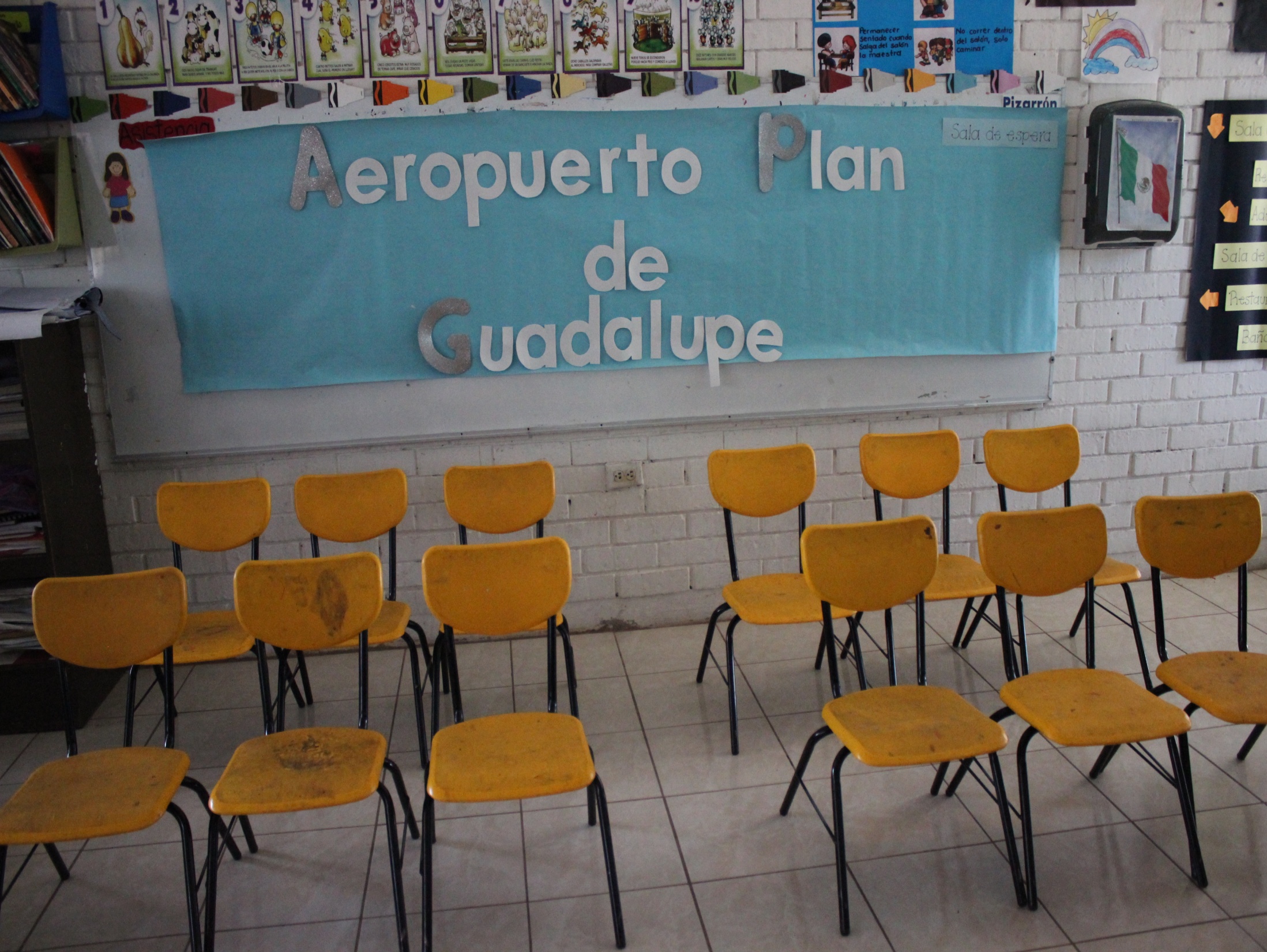 Sala de espera
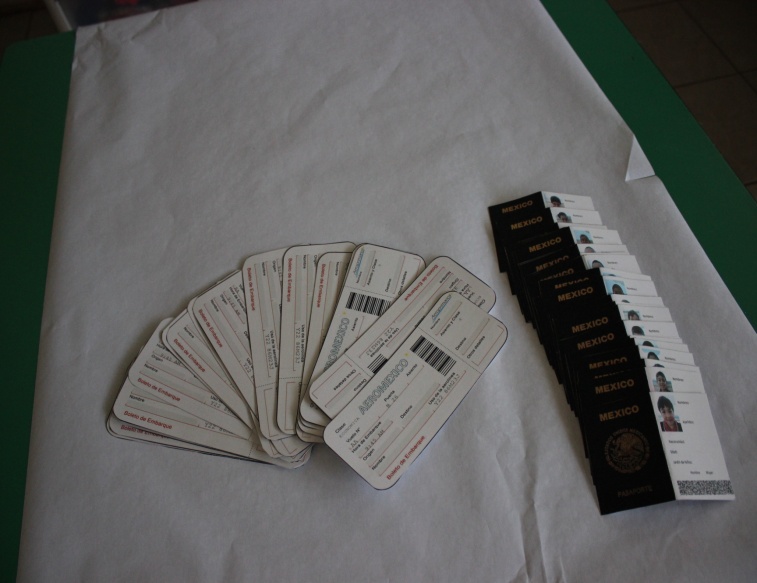 Aduana
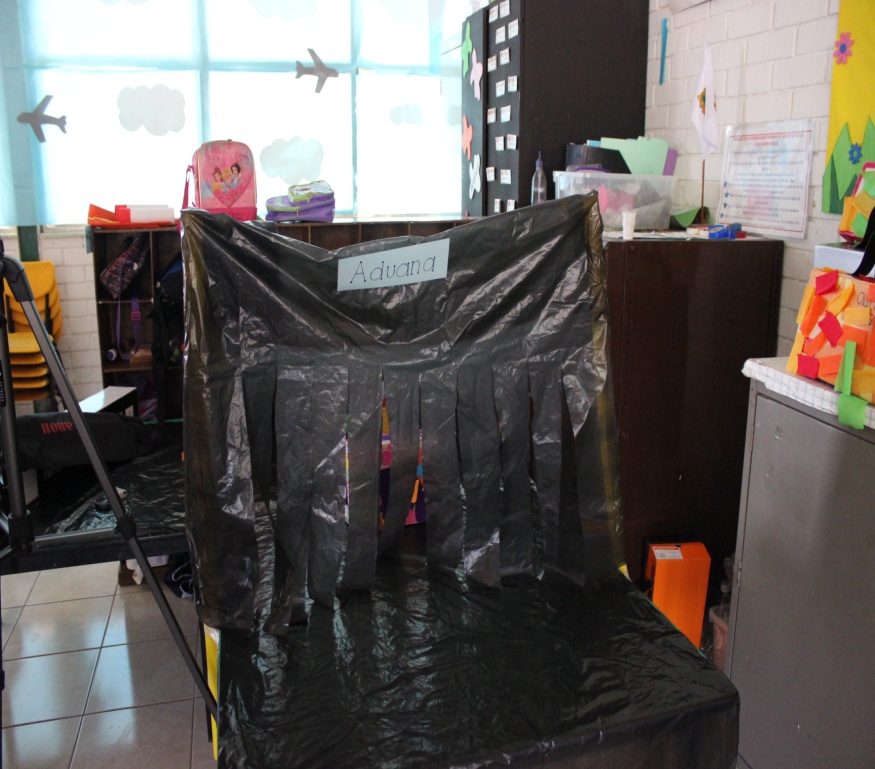 Restaurante
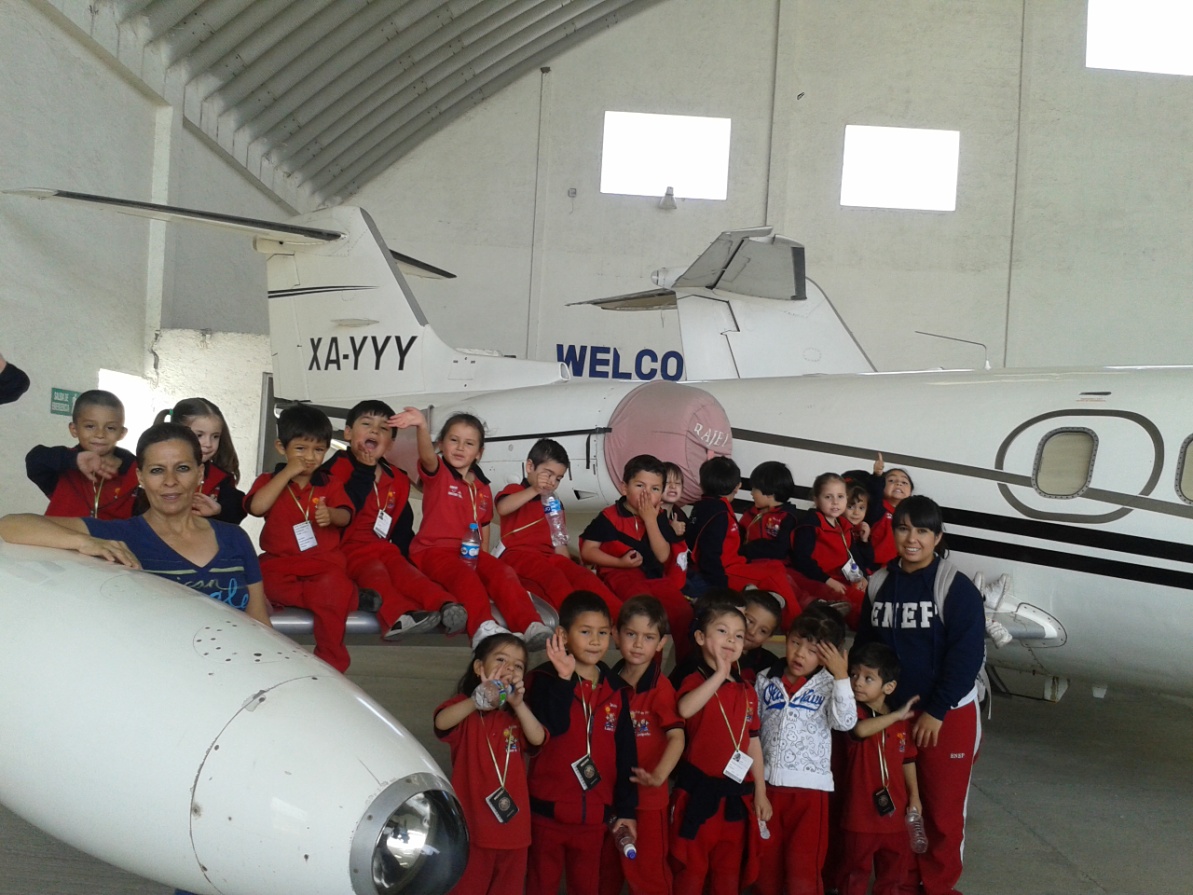 Visita al aeropuerto
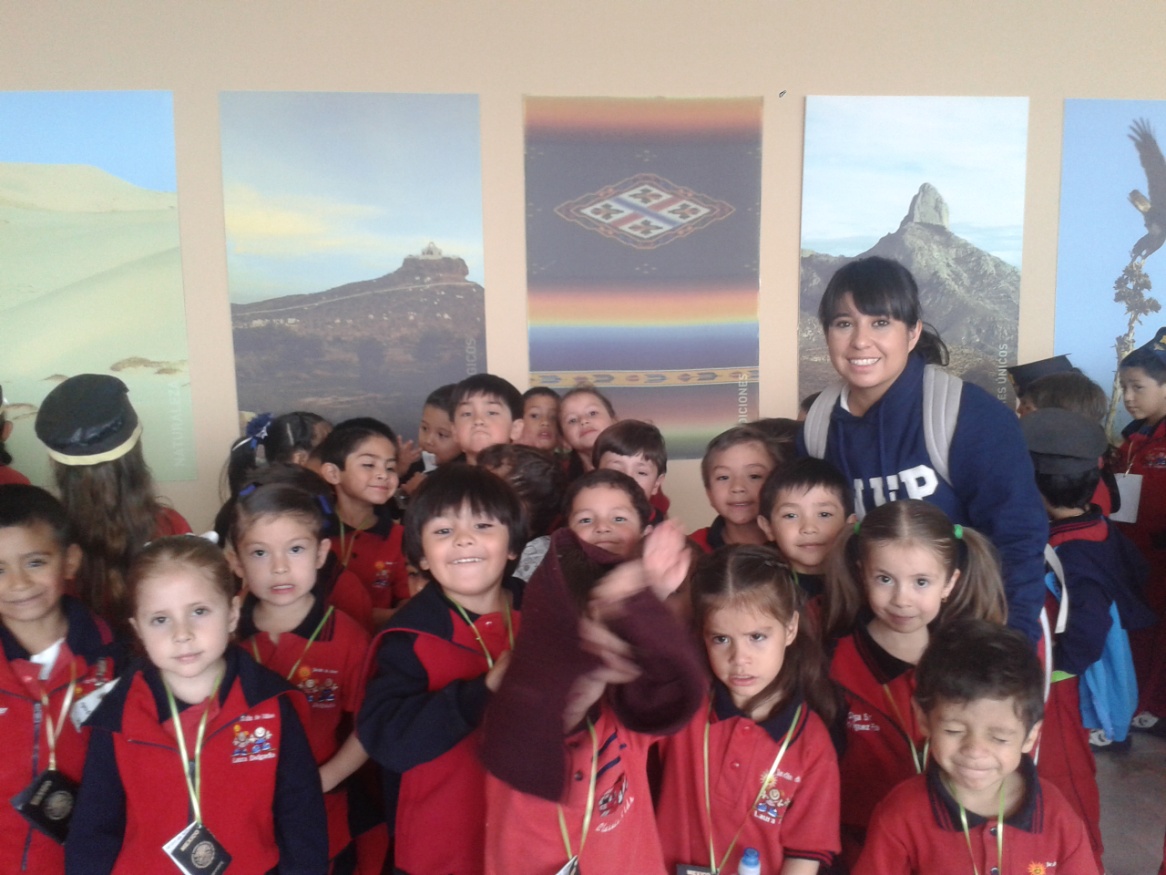 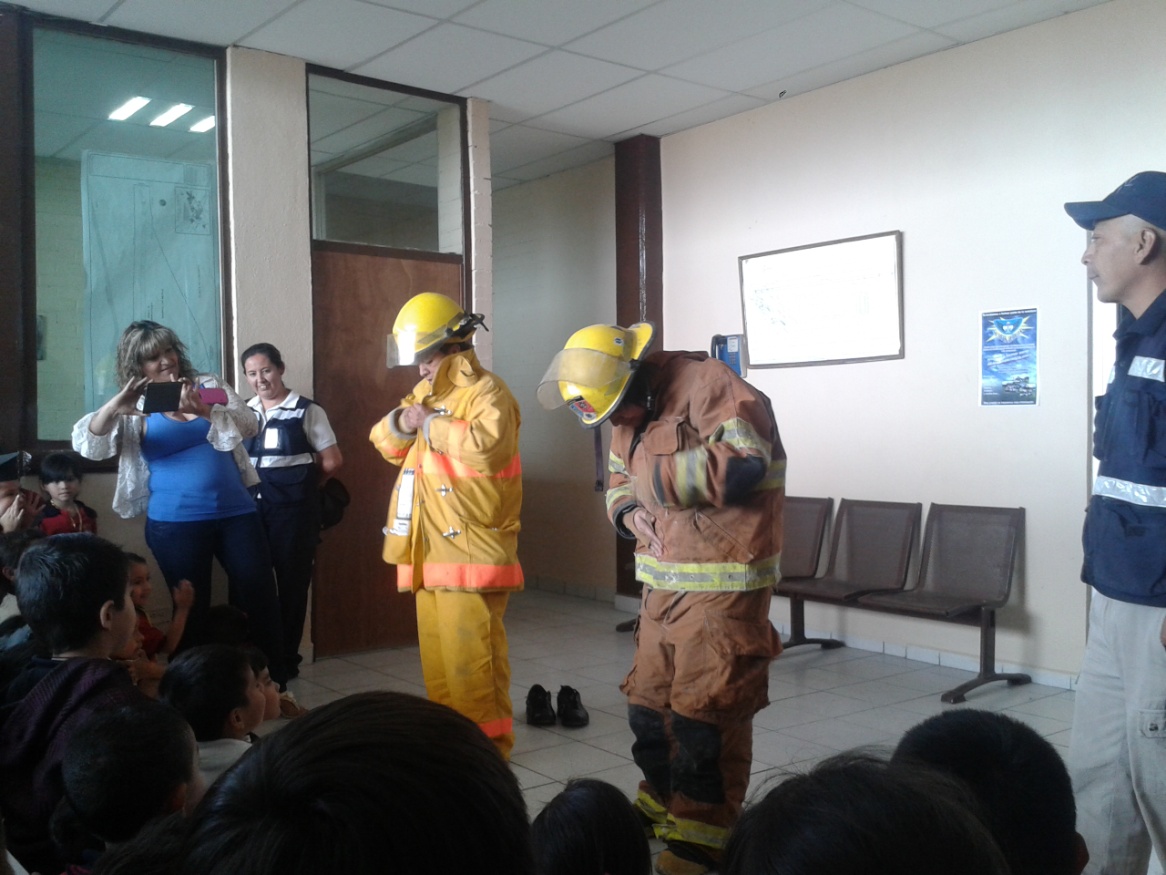